PROGRAM RURALNOG RAZVOJA REPUBLIKE HRVATSKE ZA RAZDOBLJE 2014. - 2020.
siječanj 2015.
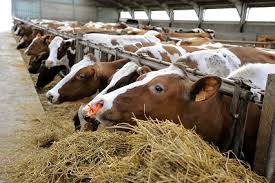 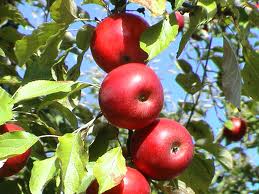 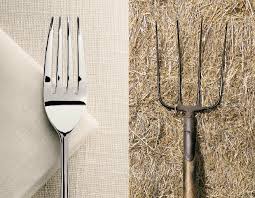 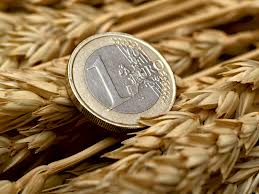 PRIORITET 2
Povećanje održivosti poljoprivrednih gospodarstava te konkurentnosti  svih vrsta poljoprivrednih djelatnosti u svim regijama, promovirajući pri tome i inovacijske poljoprivredne tehnologije, kao i održivo upravljanje šumama
FOKUS PODRUČJE 2A
PRIORITET 3
Promicanje organiziranja lanca prehrane, uključujući preradu i trženje poljoprivrednih proizvoda, dobrobit životinja te upravljanje
 rizicima u poljoprivredi

FOKUS PODRUČJE 3A
MJERA 4 - ULAGANJA U FIZIČKU IMOVINU
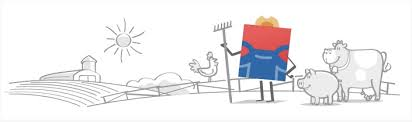 MJERA 4 - ULAGANJA U FIZIČKU IMOVINU 

4.1. Potpora za ulaganja u poljoprivredna gospodarstva
Podmjera 4.1. sastoji se od tri tipa Operacija i to:
4.1.1. Restrukturiranje, modernizacija i povećanje konkurentnosti poljoprivrednih gospodarstava 
4.1.2. Zbrinjavanje, rukovanje i korištenje stajskog gnojiva u cilju smanjenja štetnog utjecaja na okoliš 
4.1.3. Korištenje obnovljivih izvora energije

Korisnici:
Korisnici su fizičke i pravne osobe upisane u Upisnik poljoprivrednih gospodarstava osim fizičkih i pravnih osoba čija je ekonomska veličina manja od 6.000 eura za ulaganja u sektoru voća, povrća i cvijeća i manja od 8.000 eura za ulaganja u ostalim sektorima te proizvođačke grupe/organizacije 

u Operaciji 4.1.2. korisnici su fizičke i pravne osobe upisane u 
Upisnik poljoprivrednih gospodarstava bez obzira na ekonomsku 
veličinu gospodarstva
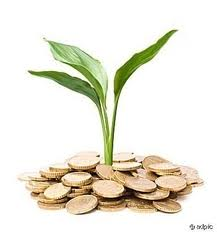 4.1.1. Restrukturiranje, modernizacija i povećanje konkurentnosti poljoprivrednih 
gospodarstava         

Prihvatljivi materijalni troškovi za sufinanciranje jesu:
ulaganje u građenje i/ili opremanje objekata za životinje, uključujući vanjsku i unutarnju infrastrukturu 
u sklopu poljoprivrednog gospodarstva,
ulaganje u građenje i/ili opremanje zatvorenih/zaštićenih prostora i objekata za uzgoj jednogodišnjeg i 
višegodišnjeg bilja, sjemena i sadnog materijala i gljiva sa pripadajućom opremom i infrastrukturom u sklopu poljoprivrednog gospodarstva,
ulaganje u građenje i/ili opremanje ostalih gospodarskih objekata, upravnih prostorija s pripadajućim sadržajima, opremom i infrastrukturom, koji su u funkciji osnovne djelatnosti,
ulaganje u opremu za berbu, sortiranje i pakiranje vlastitih poljoprivrednih proizvoda,
ulaganje u kupnju nove poljoprivredne mehanizacije, radnih strojeva i opreme za vlastitu primarnu proizvodnju i gospodarskih vozila,
ulaganje u građenje i/ili opremanje objekata za skladištenje, hlađenje, čišćenje, sušenje, klasiranje i pakiranje proizvoda iz vlastite primarne poljoprivredne proizvodnje sa pripadajućom opremom i infrastrukturom,
ulaganje u podizanje novih i/ili restrukturiranje postojećih višegodišnjih nasada isključujući restrukturiranje postojećih vinograda za proizvodnju grožđa za vino, 
ulaganje u izgradnju i/ili opremanje novih sustava za navodnjavanje na poljoprivrednom gospodarstvu, te poboljšanje postojećih sustava/opreme za navodnjavanje na poljoprivrednom gospodarstvu,
ulaganje u izgradnju i/ili opremanje sustava za navodnjavanje izvan poljoprivrednog gospodarstva za potrebe primarne proizvodnje poljoprivrednog gospodarstva,
4.1.1. Restrukturiranje, modernizacija i povećanje konkurentnosti poljoprivrednih 
gospodarstava         

Prihvatljivi materijalni troškovi za sufinanciranje jesu:
ulaganje u uređenje i trajnije poboljšanje kvalitete poljoprivrednog zemljišta u svrhu poljoprivredne proizvodnje,
ulaganje u kupnju zemljišta i objekata radi realizacije projekta, do 10 % vrijednosti ukupno prihvatljivih ulaganja (bez općih troškova) uz mogućnost kupnje prije podnošenja Zahtjeva za potporu,
ulaganja u prilagodbu novouvedenim standardima sukladno članku 17. Uredbe 1305/2013,
ulaganja radi povećanja energetske učinkovitosti sukladno propisima koji reguliraju područje energetske učinkovitosti
4.1.2. Zbrinjavanje, rukovanje i korištenje stajskog gnojiva u cilju smanjenja štetnog 
utjecaja na okoliš 

Prihvatljivi materijalni troškovi za sufinanciranje jesu:

ulaganje u građenje skladišnih kapaciteta za stajski gnoj i digestate uključujući opremu za rukovanje i korištenje stajskog gnoja i digestata, za vlastite potrebe od minimalno 70%,

ulaganje u poboljšanje učinkovitosti korištenja gnojiva (strojevi i oprema za utovar, transport i primjenu gnojiva - mineralnog i organskog gnojiva), za vlastite potrebe od minimalno 70%.

4.1.3. Korištenje obnovljivih izvora energije
Prihvatljivi materijalni troškovi za sufinanciranje jesu:

ulaganja u građenje i/ili opremanje objekata za proizvodnju energije iz obnovljivih izvora za potrebe vlastitih proizvodnih pogona korisnika s pripadajućom opremom i infrastrukturom, 
ulaganja u građenje i/ili opremanje objekata za prijem, obradu i skladištenje sirovina za proizvodnju energije iz obnovljivih izvora s pripadajućom opremom i infrastrukturom, 
ulaganja u građenje i/ili opremanje objekata za obradu, preradu, skladištenje, transport i primjenu izlaznih supstrata za organsku gnojidbu na poljoprivrednim površinama s pripadajućom opremom i infrastrukturom
4.1. Potpora za ulaganja u poljoprivredna gospodarstva
Intenzitet potpore:

do 50% od iznosa prihvatljivog ulaganja
do 75% iznosa prihvatljivog ulaganja  - za ulaganja povezana s Nitratnom Direktivom 91/676/EEC (4.1.2.)

Uvećanje za 20%:

za mlade poljoprivrednike  koji su tijekom 5 godina prije datuma podnošenja Zahtjeva za potporu.  postavljeni kao  nositelj/odgovorna osoba poljoprivrednog gospodarstva,
za zajednička ulaganja, za integrirane projekte
za ulaganja u planinska područja, područja sa značajnim prirodnim ograničenjima i ostala područja s posebnim ograničenjima (članak 31. i 32. Uredbe)
za ulaganja unutar Europskoga inovacijskog partnerstva (EIP)
za ulaganja povezana s agro-okolišnim i klimatskim djelatnostima (članak 28. Uredbe) i ekološkom poljoprivredom (članak 29. Uredbe)


Maksimalni intenzitet potpore NE smije prijeći 90% od ukupno prihvatljivih troškova.
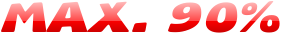 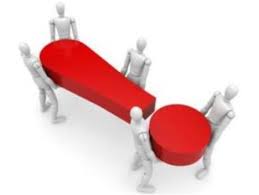 4.1. Potpora za ulaganja u poljoprivredna gospodarstva

Visina potpore:

min. 5.000 €/projekt - max. 2 mil. €/projekt
3 mil. €/projekt - za ulaganja u sektore:
svinjogojstva - za ulaganja u građenje i /ili opremanje repro centara i/ili tov svinja,
jaja -  za ulaganje u građenje i/ili opremanje valionica i/ili 
mlijeka i mliječnih - proizvoda za ulaganja u građenje i/ili opremanje objekata za držanje muznih krava i/ili tov junadi; 
voća i povrća -  za ulaganja u zatvorene/zaštićene prostore i ulaganja u podizanje novih višegodišnjih nasada
za ulaganja isključivo u kupnju nove poljoprivredne mehanizacije, radnih strojeva i opreme te gospodarskih vozila iznosi 1 mi. €/projekt
za zajedničke i integrirane projekte do 5 mil. €/projekt

broj projekata odobrenih pojedinom korisniku u programskom razdoblju nije ograničen
isti korisnik može podnijeti jedan Zahtjev za potporu unutar iste operacije tijekom jednog natječaja. 


U slučaju ulaganja samo u operacije vezane uz povećanje okolišne učinkovitosti (npr. izgradnja laguna) i  korištenje obnovljivih izvora energije, maksimalna potpora je 1 mil. €/projekt.
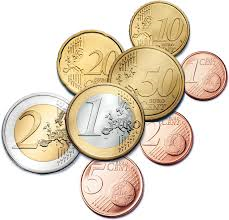 UVJETI PRIHVATLJIVOSTI
ulaganja - poljoprivredni proizvodi iz Dodatka I Ugovora osim proizvoda ribarstva,

fizičke i pravne osobe moraju biti upisane u Upisnik poljoprivrednih gospodarstava sukladno 
Zakonu o poljoprivredi, a proizvođačke organizacije priznate sukladno Zakonu o zajedničkoj organizaciji tržišta poljoprivrednih proizvoda i posebnim mjerama i pravilima vezanim za tržište poljoprivrednih proizvoda

korisnik mora imati podmirene odnosno regulirane financijske obveze prema državnom proračunu u trenutku podnošenja Zahtjeva za potporu,

korisnik je dužan dostaviti dokument iz kojeg je vidljiva ekonomska veličina poljoprivrednog gospodarstva iskazana u ukupnom standardnom ekonomskom rezultatu poljoprivrednog gospodarstva,

korisnik je dužan izraditi poslovni plan ukoliko vrijednost ukupno prihvatljivih troškova iznosi više od 200.000,00 kuna te za sve integrirane i zajedničke projekte,
- korisnik prilikom podnošenja zahtjeva za isplatu, mora dokazati stručnu osposobljenost za bavljenje poljoprivrednom djelatnošću sukladno slijedećim kriterijima: 
a) za obiteljsko poljoprivredno gospodarstvo i obrt:
nositelj ili član obiteljskog poljoprivrednog gospodarstva, odnosno vlasnik obrta ili jedan od stalno zaposlenih u obrtu ima završen tečaj stručnog osposobljavanja/obrazovanja iz odgovarajućeg područja (formalni tečajevi  koje provode učilišta ili tečajevi financirani iz Mjere 1 PRR) ili srednju školu ili fakultet iz odgovarajućeg područja ili je upisan u Upisnik poljoprivrednih gospodarstava u trajanju od najmanje 3. godine
b) za pravne osobe:
najmanje jedan stalno zaposleni ima završen tečaj stručnog osposobljavanja/obrazovanja iz odgovarajućeg područja (formalni tečajevi  koje provode učilišta ili tečajevi financirani iz Mjere 1 PRR) ili srednju školu ili fakultet iz odgovarajućeg područja ili je upisan u Upisnik poljoprivrednih gospodarstava u trajanju od najmanje 3. godine) mladi poljoprivrednik: 
završen tečaj stručnog osposobljavanja/obrazovanja iz odgovarajućeg područja (formalni tečajevi  koje provode učilišta ili tečajevi financirani iz Mjere 1 PRR) ili srednju školu ili fakultet iz odgovarajućeg područja ili ima radno iskustvo iz tog područja u trajanju od najmanje 3 godine. 
Kao odgovarajuće područje, ovisno o ulaganju, podrazumijeva se poljoprivreda, veterina, prerada hrane

Korisnici u teškoćama u smislu smjernica Unije o državnim  potporama za sanaciju i restrukturiranje poduzetnika u teškoćama nisu prihvatljivi kao korisnici.

- Ako projekt zahtijeva provedbu postupka ocjene o potrebi procjene i/ili procjene utjecaja zahvata na okoliš u skladu s odredbama posebnog propisa kojim se uređuje procjena utjecaja zahvata na okoliš, ista se mora provesti prije ulaganja.
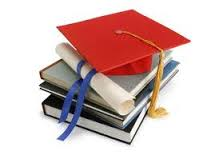 za ulaganja u sustave navodnjavanja potrebno je ishoditi prethodno odobrenje projekta od strane Ministarstva, Uprave nadležne za vodno gospodarstvo. Prethodno odobrenje projekta obuhvaća ispunjenje uvjeta korištenja i zaštite voda sukladno nacionalnom zakonodavstvu te ciljeva zaštite okoliša iz Okvirne direktive o vodama.
postrojenje za proizvodnju električne energije priključuje se na infrastrukturu poljoprivrednog gospodarstva, iza obračunskog mjernog mjesta poljoprivrednog gospodarstva kao korisnika elektroenergetske mreže, te se proizvedena električna i toplinska energija prvenstveno koristi za podmirenje potrošnje električne i toplinske energije toga gospodarstva,
korisnik je dužan uz Zahtjev za potporu dostaviti Izjavu da mu nisu dodijeljena sredstva za iste prihvatljive troškove u okviru ove podmjere za koju je podnio Zahtjev za potporu od strane središnjih tijela državne uprave, jedinice lokalne i područne (regionalne) samouprave te svake pravne osobe koja dodjeljuje državne potpore,
projekti koji budu imali značajan negativan utjecaj na okoliš, neće biti financirani sredstvima javne potpore osim ako su poduzete korektivne mjere propisane od strane nadležnog tijela, 
nakon konačne isplate, korisnik je dužan najmanje narednih 5 godina baviti se poljoprivrednom proizvodnjom za koju je ostvario potporu.
Zajedničkim projektom smatraju se ulaganja provedena od strane 2 ili više korisnika u Podmjeri 4.1. te predmet ulaganja koriste svi korisnici zajedničkog projekta. Jedan korisnik ne može koristiti više od 70 % predmeta zajedničkog projekta. 
Korisnici sklapaju Ugovor o poslovnoj suradnji kojim definiraju jednog korisnika koji će biti podnositelj Zahtjeva za potporu u ime njih u kojem će biti definiran način korištenja predmeta ulaganja zajedničkog projekta od strane svih korisnika zajedničkog projekta. 
Ugovor mora biti sklopljen na rok od najmanje 10 godina računajući od trenutka podnošenja Zahtjeva za potporu, te isti mora sadržavati podatke od strane korisnika o postotku korištenja predmeta zajedničkog projekta
4.2. Potpora za ulaganja u preradu, marketing i/ili razvoj poljoprivrednih 
proizvoda

OPERACIJE:
4.2.1. Povećanje dodane vrijednosti poljoprivrednim proizvodima 
4.2.2. Korištenje obnovljivih izvora energije

Korisnici: fizičke i pravne osobe koje se bave ili se namjeravaju baviti preradom proizvoda  
iz Dodatka 1 Ugovora o EU ili pamuka, osim proizvoda ribarstva
Intenzitet potpore:
50% od iznosa prihvatljivog ulaganja

Uvećanje za 20%:
ulaganja unutar Europskoga inovacijskog partnerstva (EIP)
ulaganja koja provode proizvođačke organizacije
 
Min. 10.000 €/projekt - max. 3 mil. €/projekt 
- 5 mil. €/za ulaganja u sektore:
- mesa - za ulaganja u građenje i/ili opremanje objekata i/ili,
- mlijeka i mliječnih proizvoda -  za ulaganja u građenje i/ili opremanje objekata,

U slučaju ulaganja samo u operacije vezane uz korištenje obnovljivih izvora energije,
maksimalna potpora je 1 mil. €/projekt.

Maksimalni intenzitet potpore NE smije prijeći 90% od ukupno prihvatljivih troškova.
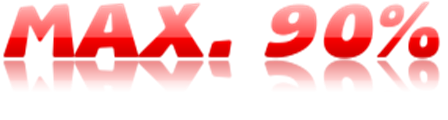 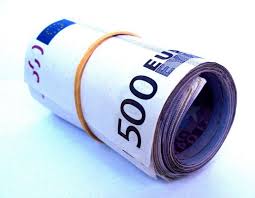 4.2. Potpora za ulaganja u preradu, marketing i/ili razvoj poljoprivrednih 
Proizvoda

4.2.1. Povećanje dodane vrijednosti poljoprivrednim proizvodima
 
a) ulaganje u građenje i/ili opremanje objekata za poslovanje s mlijekom i preradom mlijeka s pripadajućom opremom i unutarnjom i vanjskom infrastrukturom, uključujući rashladnu opremu za sirovo mlijeko, 
b)	ulaganje u građenje i /ili opremanje klaonica, rasjekaonica, hladnjača, objekata za preradu (mesa, jaja) s pripadajućom unutarnjom i vanjskom infrastrukturom, 
c)	ulaganje u građenje i/ili opremanje centra (sabirališta) za sakupljanje i preradu otpada i nusproizvoda životinjskog podrijetla koji nisu za prehranu ljudi s pripadajućom unutarnjom i vanjskom infrastrukturom,
d)	ulaganje u građenje i/ili opremanje objekata za preradu voća, povrća, grožđa (osim za proizvodnju vina), aromatičnog, začinskog i ostalog bilja, cvijeća i gljiva s pripadajućom unutarnjom i vanjskom infrastrukturom uključujući preradu ostataka iz proizvodnje,
e)	ulaganje u građenje i/ili opremanje objekata za preradu maslina, komine masline s pripadajućom unutarnjom i vanjskom infrastrukturom, 
f)	ulaganje u građenje i/ili opremanje objekata za preradu žitarica, uljarica i industrijskog bilja s pripadajućom unutarnjom i vanjskom infrastrukturom, 
g)	ulaganje u građenje i/ili opremanje objekata za obradu, punjenje i skladištenje pčelinjih proizvoda s pripadajućom unutarnjom i vanjskom infrastrukturom,
h)	ulaganje u građenje i/ili opremanje ostalih gospodarskih objekata, upravnih prostorija s pripadajućim sadržajima, opremom i infrastrukturom koji su u funkciji djelatnosti prerade,
i)	ulaganje u kupnju mehanizacije, gospodarskih vozila, strojeva i opreme,
j)	ulaganje u građenje i/ili opremanje objekata za prodaju i prezentaciju vlastitih poljoprivrednih proizvoda,
[Speaker Notes: -]
4.2. Potpora za ulaganja u preradu, marketing i/ili razvoj poljoprivrednih 
Proizvoda

4.2.1. Povećanje dodane vrijednosti poljoprivrednim proizvodima
 
k) ulaganje u građenje i/ili opremanje objekata za obradu otpadnih voda u preradi i trženju, filtriranje zraka i rashladne sustave s pripadajućom unutarnjom i vanjskom infrastrukturom, 
l)	ulaganje u laboratorij i laboratorijsku opremu na poljoprivrednom gospodarstvu za vlastite potrebe gospodarstva, 
m)	ulaganje u kupnju zemljišta i objekata radi realizacije projekta do 10 % vrijednosti ukupno prihvatljivih troškova ulaganja (bez općih troškova)  uz mogućnost kupnje prije podnošenja Zahtjeva za potporu, 
n) ulaganja u prilagodbu novouvedenim standardima  sukladno članku 17. Uredbe 1305/2013.
o) ulaganja radi povećanja energetske učinkovitosti sukladno propisima koji reguliraju područje energetske učinkovitosti

4.2.2. Korištenje obnovljivih izvora energije

a) ulaganja u građenje i/ili opremanje objekata za proizvodnju energije iz obnovljivih izvora za potrebe vlastitih proizvodnih pogona korisnika s pripadajućom opremom i infrastrukturom, 
b)	ulaganje u građenje i/ili opremanje objekata za prijem, obradu i skladištenje sirovina za proizvodnju energije iz obnovljivih izvora s pripadajućom opremom i infrastrukturom, 
c) ulaganja u građenje i/ili opremanje objekata za obradu, preradu, skladištenje, transport i 
primjenu izlaznih supstrata za organsku gnojidbu na poljoprivrednim površinama s 
pripadajućom opremom i infrastrukturom
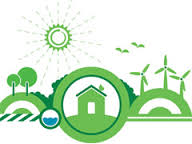 UVJETI PRIHVATLJIVOSTI

ulaganja - poljoprivredni proizvodi iz  Dodatka  I.  Ugovora osim proizvoda ribarstva
rezultat proizvodnog procesa mora biti proizvod iz Dodatka I Ugovora - osim proizvoda 
       ribarstva
objekt za preradu mora biti registriran/odobren za obavljanje prerađivačke djelatnosti na kraju ulaganja
korisnik je dužan izraditi poslovni plan ukoliko vrijednost ukupno prihvatljivih troškova iznosi više od 200.000,00 kuna
korisnik mora imati podmirene odnosno regulirane financijske obveze prema državnom proračunu u trenutku podnošenja Zahtjeva za potporu
Korisnici u teškoćama u smislu smjernica Unije o državnim  potporama za sanaciju i restrukturiranje poduzetnika u teškoćama nisu prihvatljivi kao korisnici.

Ako projekt zahtijeva provedbu postupka ocjene o potrebi procjene i/ili procjene utjecaja zahvata na okoliš u skladu s odredbama posebnog propisa kojim se uređuje procjena utjecaja zahvata na okoliš, ista se mora provesti prije ulaganja
postrojenje za proizvodnju električne energije priključuje se na infrastrukturu poljoprivrednog gospodarstva, iza obračunskog mjernog mjesta poljoprivrednog gospodarstva kao korisnika elektroenergetske mreže, te se proizvedena električna i toplinska energija prvenstveno koristi za podmirenje potrošnje električne i toplinske energije tog gospodarstva.
korisnik je dužan uz Zahtjev za potporu dostaviti Izjavu da mu nisu dodijeljena sredstva za iste prihvatljive troškove u okviru ove podmjere za koju je podnio Zahtjev za potporu od strane središnjih tijela državne uprave, jedinice lokalne i područne (regionalne) samouprave te svake pravne osobe koja dodjeljuje državne potpore,
projekti koji budu imali značajan negativan utjecaj na okoliš, neće biti financirani sredstvima javne potpore osim ako su poduzete korektivne mjere propisane od strane nadležnog tijela,
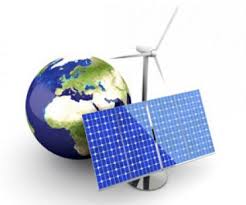 OBJAVA NATJEČAJA

30. siječnja 2015. godine

OBJAVA PRAVILNIKA U NARODNIM NOVINAMA

21. siječnja 2015. godine

PREDAVANJA
za korisnike:

ZAGREB, 22.1. u 11 sati 
Kino dvorana, Ulica grada Vukovara 78, Zagreb
 
RIJEKA, 23.1. u 11 sati 
Dvorana HGK, Bulevar oslobođenja 23, Rijeka
 
SPLIT, 26.1. u 11 sati 
Dvorana HGK, Ante Trumbića 4, Split
 
OSIJEK, 27.1. u 11 sati 
Dvorana HGK, Europske avenije 13, Osijek
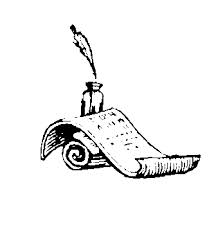 za konzultante:

ZAGREB, 30.1. u 11 sati
Kino dvorana, Ulica grada Vukovara 78
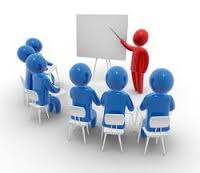 PITANJA
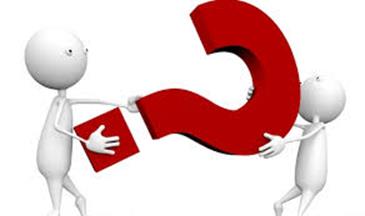 HVALA NA POZORNOSTI

www.mps.hr

eafrd@mps.hr

01/6106 – 908